Турнир 
географов
Правила игры
В игре участвуют обучающиеся 7-8-х классов. 
 Турнир состоит из 6 раундов.
В 1 раунде задания выполняются командами по очереди.
2,3,4,5  раунды задания выполняются командами одновременно.
6 раунд  - решающий.
Правильный ответ 1 балл.
1 Раунд
Самая высокая точка земной поверхности 
                       (г. Джомолунгма  8 848 м)
Самый жаркий материк   
                              (Африка)
Самая глубокая впадина Мирового океана
                   (Марианская 11 022 м)
Самая большая пустыня мира
                                        ( Сахара)
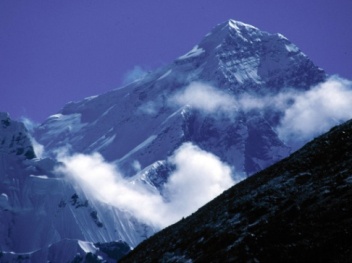 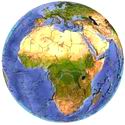 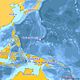 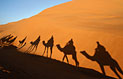 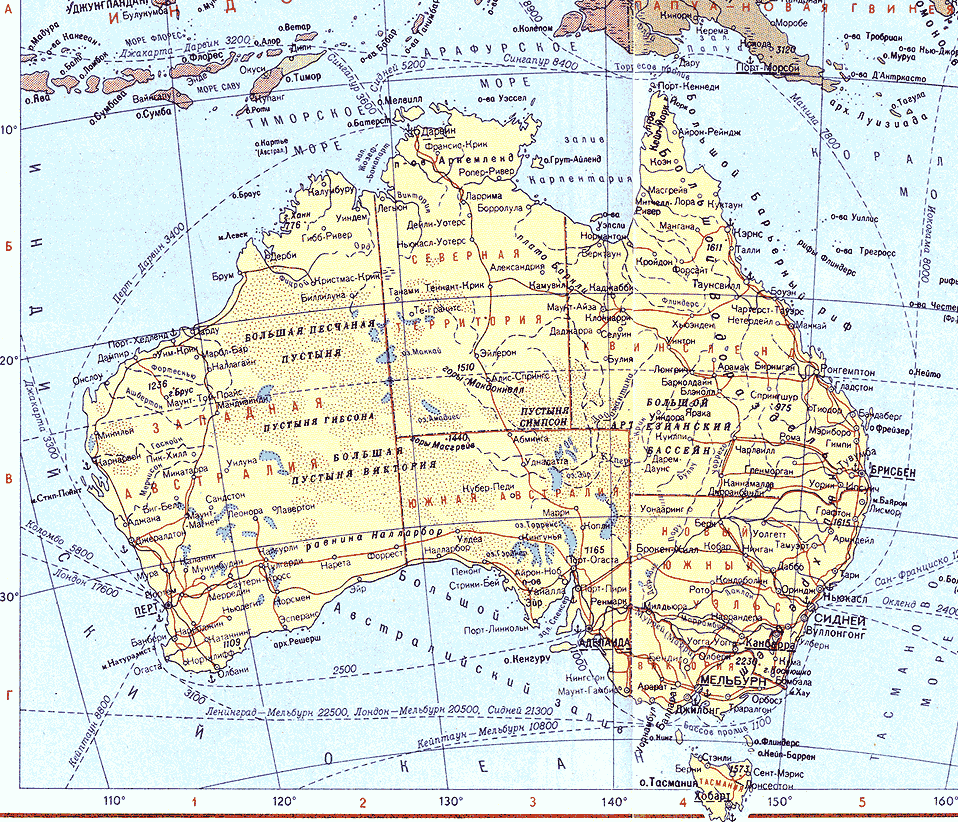 Какое государство занимает весь материк
                             (Австралийский Союз)
Самый большой остров в мире
                              ( о. Гренландия)
Кто осуществил первое кругосветное путешествие
                  ( Фернан Магеллан 
                        1521-1524 гг)
Самое крупное озеро
                     (Каспийское море-озеро 371 000 км²)
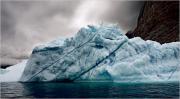 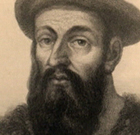 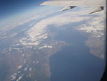 Самое мощное течение в мире
                             (течение Западных ветров)
Самое маленькое по площади государство в мире
                                          (Ватикан- 0,44 км²)
Самая маленькая птичка
                                             ( колибри)
Самая большая змея в мире
                                          ( анаконда)
Куда дуют пассаты
                                        (в сторону экватора)
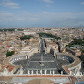 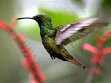 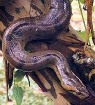 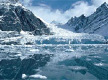 Самый холодный материк
                                           (Антарктида)
В какой природной зоне мы живем
             (смешанные и широколиственные леса)
Самая высокая точка России
                            (г. Эльбрус – 5 642м)
К бассейну какого океана принадлежит Черное море
                             ( Атлантического океана)
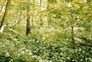 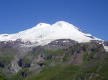 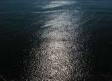 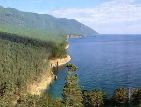 Самое глубокое озеро в мире
                                   ( озеро Байкал – 1 620 м)
Какое млекопитающее рождает самого маленького детеныша
                                    (кенгуру - 80 гр.)
Какие горы называют «медными»
              (г.Анды, «анта» на языке инков – «медь»)
                Самая длинная река
                   (река Нил – 6 671 км)
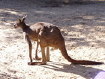 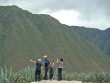 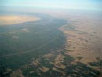 2   Раунд
Перед Вами географические объекты. Один из них лишний. Какой именно?
Мадагаскар, Ява, Новая Гвинея, Сомали
Альпы, Драконовы, Анды, Сахара 
Саргассово, Нил, Нигер, Дунай
(п-ов Сомали, 
                            пустыня Сахара, 
                                                          Саргассово море)
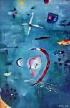 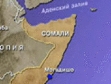 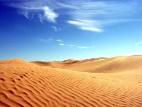 3 Раунд
Перед  Вами названия горных систем. Все они стоят в порядке уменьшения высоты. В порядке допущена ошибка. Необходимо поменять названия местами.
Анды, Гималаи, Кордильеры, Атлас
(Гималаи- 8 848м (Евразия),

 Анды – 6 960м (Южная Америка),

 Мак-Кинли -6 194м (Северная Америка),

 Атлас- 4 165м (Африка)
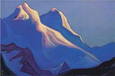 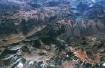 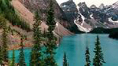 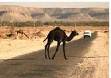 4 раунд
Перед Вами названия проливов
Магелланов                                     
Берингов                                           
Баб-эль-Мандебский
Босфор
Ла-Манш

А) Какие проливы соединяют два океана? 
 А) 1,2 (Атлантический и Тихий, Северный Ледовитый и Тихий)

Б)Какой пролив отделяет два полуострова? 
                                                                                    Б) 3 (Аравийский и Сомали)
 
В) Какой пролив разъединяет два материка?
                                                                      В) 2 (Евразию и Северную Америку)

 Г) Какой пролив разъединяет две европейские страны?
                                            Г) 5 (Великобританию и Францию)

,
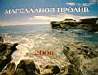 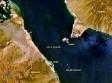 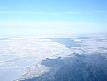 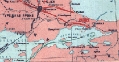 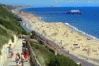 5 раунд
Перед Вами название морей:
Белое море
Желтое море
Черное море
Красное море
 Необходимо расположить их согласно географическому положению с севера на юг
(1,     3,      2,     4).
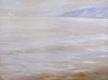 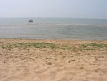 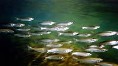 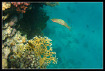 6 раунд
Из букв, которые входят в состав слова 

     «Гренландия»,

Нужно составить как можно больше слов, обозначающих названия географических объектов.
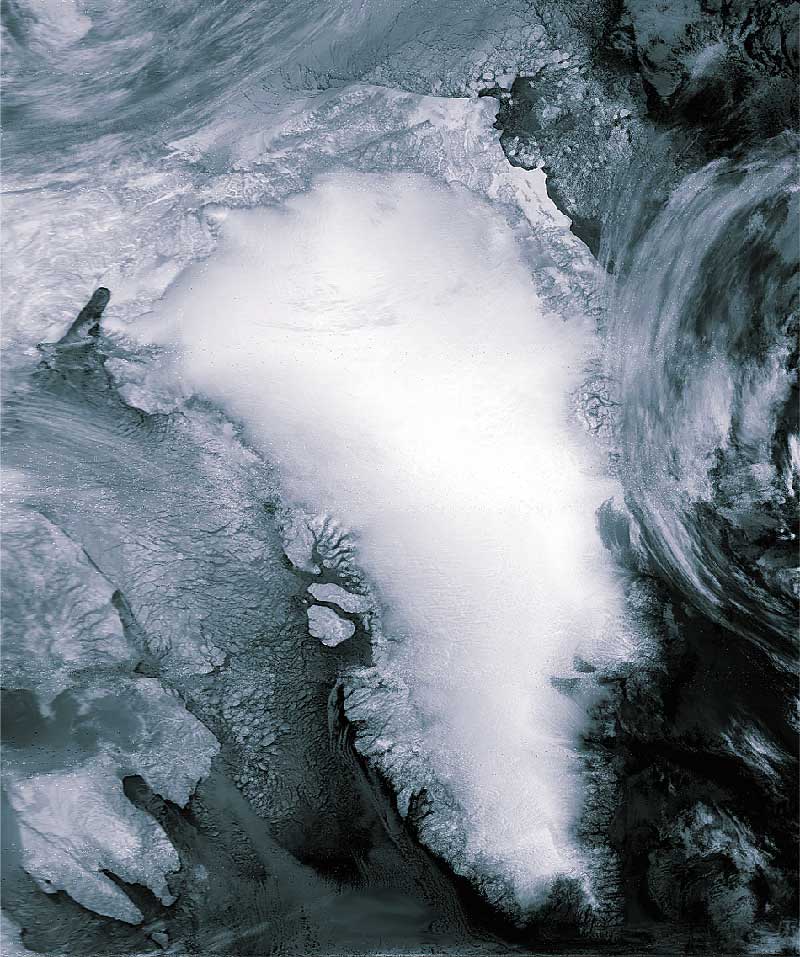 А пока жюри решает…
В каждом из приведенных слов нужно поставить буквы так, чтобы получилось название города или реки:
ДНО
РУКА
ИГРА
МУАР
ВЕКИ
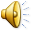 Поздравления
победителям!